Statistics Canada’s 
Demographic Estimates Program: Current Challenges, New Initiatives
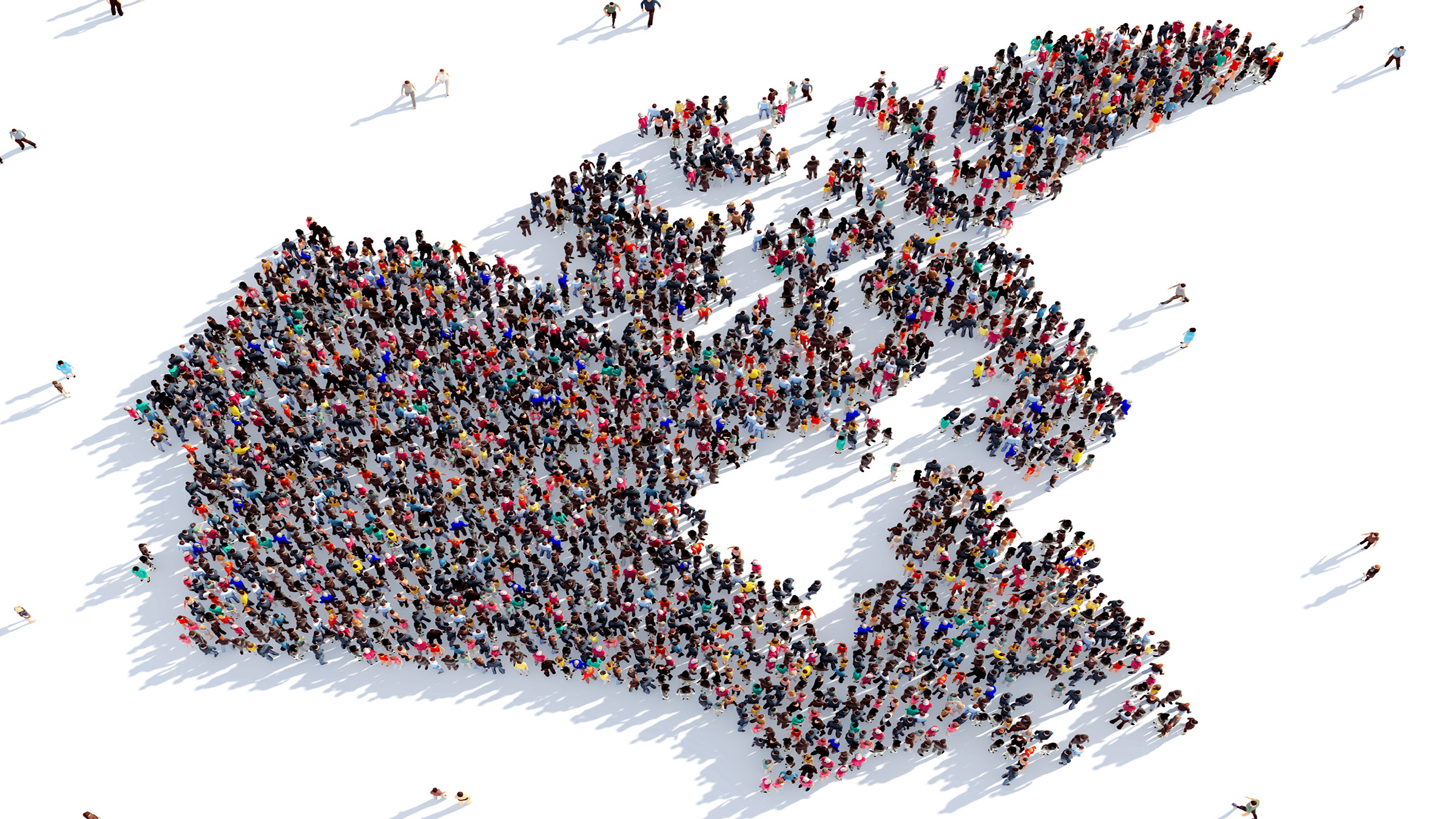 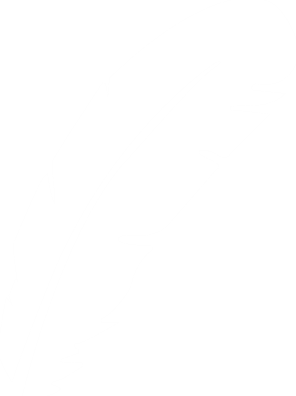 Centre for Demography
September 17, 2024
Context: High population growth
2
[Speaker Notes: Enjeux liés à une forte croissance: 

Besoins en infrastructures, particulièrement en logements
Pression sur nos systèmes de santé et d’éducation
Étalement urbain, environnement et développement durable
Cohésion sociale – hausse rapide de la diversité ethnoculturelle et linguistique



Permanent and temporary immigration part of census and demographic estimates universes.
8.6 million = population of Quebec. 

2.9%: population doubles in about 25 years. 80 million would be reached slightly before 2050 and 100 million before 2060.  

40 million Canadians reached last June. 

Century initiative: 100 million in 2100. With a 2.9% growth, 100 million reached in…]
Context: Recent increases in permanent and temporary immigration
3
Recent demographic trends Components of demographic growth
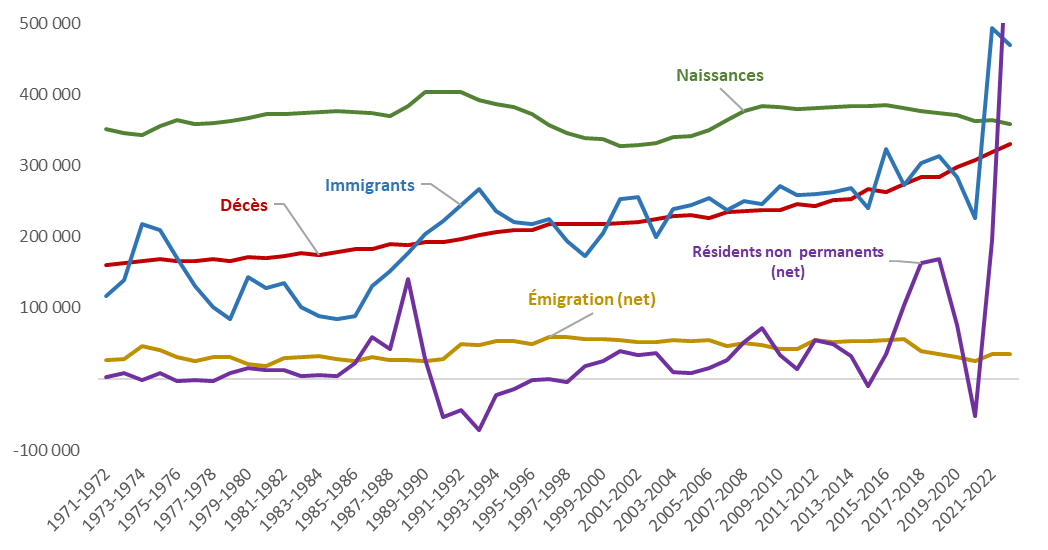 Context: The population of non-permanent residents in Canada now surpass that of Indigenous people
5
Context: Record-low fertility levels at 1.33 children per woman
1959: 3.94
2022: 1.33
6
[Speaker Notes: Les conséquences:

Vieillissement démographique plus prononcé

Diminution de la taille des ménages (5 personnes en 1901 à 2,4 en 2016)

Les couples sans enfant augmentent plus rapidement que les couples avec enfant]
Statistics Canada’s Demographic Estimates Program (DEP)
Meets legislative requirements
Federal – Provincial Fiscal Arrangements Act (Population certificates on June 1st every year, provided to Finance Canada)
Fair Representation Act
Early Learning and Child Care Agreements
First Nations Goods and Services Tax
Provides countless users with quarterly and annual population data in between censuses
Estimates for provinces and territories
Estimates at sub-provincial areas (such as CMAs, CD, municipalities, etc.)
Estimates by marital status, families, and households available upon requests
By gender and sex at birth
Components of population growth are also of interest to many users
Meets several needs at Statistics Canada
Total controls for social surveys including the mission-critical monthly Labour Force Survey
Provides denominators for several key social and economic indicators such as GDP per capita, crime and health statistics, etc.
Serves as the starting point for population projections
7
A history of demographic estimates, from the Census of Population to socioeconomic indicators
Adv. committees
Ext. stakeholders
Prov./terr.
Collaboration
Intern. partners
Public consultations
Federal partners
3) SOCIOECONOMIC INDICATORS
2) DEMOGRAPHIC ESTIMATES
1) CENSUS
Collection
Federal-Provincial Fiscal Arrangements Act
Denominators
Crime rates, life expectancy, GDP/capita, etc.
Published census counts
Dissemination
Population estimates
Dem. control totals
Coverage evaluations
Coverage adjustments
LFS and 
other social surveys
Fair Representation Act

+
Other programs needs
Components of demographic growth
Population projections
Natural increase (births, deaths)
Interprovincial migration
International migration
Statistics Canada’s Demographic Estimates Program (DEP)
Target population (same as census program)
People who have in Canada their usual place of residence 
Includes Canadian citizens, permanent immigrants and non-permanent residents
Excludes tourists, including those with a visitor visa
Data integration program
Base population is the census + coverage ajustments
Components of population growth (fertility, mortality, migrations) are computed using
Vital statistics (births and deaths)
Canada Revenue Agency data (internal migrations)
Immigration, Citizenship, and Refugees Canada (permanent and temporary immigration)
US Homeland Security (emigration)
Other data sources for validation (Census, Canada Post, etc.)
Demographic estimates follow a cycle:
Postcensal Preliminary Estimates (when all final components are not available yet, some are modelled at this point)
Postcensal Revised Estimates (usually one year after reference date)
Postcensal Final Estimates (usually two years after reference date)
Final Intercensal Estimates (after each census, for the period between two censuses)
9
Statistics Canada’s Demographic Estimates Program (DEP)
Very high quality
Estimates are benchmarked following every census
Differences between estimates and new census + coverage adjustments < 1% for the majority of provinces and territories 
Very high quality of the estimates during cycle 2016-2021 despite the COVID-19 pandemic

Methods are updated on a on-going basis
Always looking for new/additional data sources (recent example Exit&Entry database from CBSA)
Collaboration with international partners such as other NSOs to enrich the program

Based on a strong relationship with
Data providers
Provincial and Territorial Statistical Focal Points through the annual FPT meetings
Data users (Fed. departments such as Finance Canada, municipalities, private sector, etc.)
Both programs of estimates and projections also benefit from the Advisory Committee on Demographic Statistics and Studies
10
DEP’s “Error of Closure” Quality Indicator
Error of closure
Estimated growth (DEP)
2021 CNU
Variance associated with Census net undercoverage
2016 CNU
2021 Census
2016 Census
11
The 2021 errors of closure were between -1% and 1% for 9 out of 14 jurisdictions (including Canada)
Error of closure for Canada: -0,11%, representing 41,000 people.
12
12
Estimates of non-permanent residents (NPR) in the DEP
Many data sources for NPR at Statistics Canada – not comparable! 
Census of population (every 5 years)
DEP (quarterly and annual)
Longitudinal Immigration Database (IMDB)
Surveys (LFS, etc.)
Administrative data (tax files)

NPR at Statistics Canada includes:
Work and/or study permit holders and their family members
Expired permit holders in the process of renewal
Asylum claimants, protected persons, and related groups

IRCC data related to temporary residents
Excludes family members of permit holders
Excludes protected persons, and related groups
Includes visitors (tourists) and visas holders
13
Estimates of non-permanent residents (NPR) in the DEP
NPR at StatCan
Temporary Residents at IRCC
Family members of work/study permit holders
People with an expired permit, in the process of renewal
Protected people, other related groups 
People to Canada under CUAET
Work/Study Permit Holders
Asylum Claimants
Visitors to Canada (visas and supervisas)
14
Statistics Canada uses robust, validated methods to produce demographic estimates on NPRs
3. Demographic adjustments
1.Acquiring IRCC monthly files
2. Processing
4. Validation of the results
5. Estimated number of NPRs
Transactional files
Many data tables available
Family members of permit holders (e.g., Ukrainians)
Persons with expired permits in process of renewal
Data processing
Validation with published IRCCtables
Demographic comparisons
Comparisons with other socioeconomic indicators
15
Estimates of non-permanent residents (NPR) in the DEP
Many improvments in the last 12 months

September 2023
New data tables on NPRs by permit type, also showing stock of NPRs in the country
Updates to the methods, notably related to IRCC processing times
June 2024
Concepts alignment on asylum claimants, protected persons, and related groups
September 2024
New table on NPRs stocks by age and gender
Updates to the methods for place of residence of NPRs

Next improvments currently planned

Exit&Entry database to improve estimates of international migrations, including emigration
Review of the place of residence of permit holders
Further disaggregation of asylum claimants group
16
Update to the method for place of residence of asylum claimants
Current method: intended place of residence (source: IRCC)
For NPR in particular, intended place of residence do not actually match actual place of residence
Updated method: use of last known place of residence (source: IRCC)
The date of last known place of residence is choosen given the reference date of the demographic estimates
Comparison with the 2021 Census
17
Population Estimates for the Labour Force Survey (LFS)
Used as total controls to weight the LFS sample on a monthly basis

Estimates for LFS are different

Exclude 4 specific populations: persons living on reserves and other Aboriginal settlements in the provinces; full-time members of the Canadian Armed Forces; the institutionalized population; and households in extremely remote areas with very low population density

Methods are adjusted for a monthly production and to meet the survey’s goals

Population data from the LFS is not comparable to the demographic estimates
18
Next Steps – Key Priorities
Continuous improvements for methods related to non-permanent residents (NPR)
On-going updates to the methods for demographic estimates
Study on coverage of NPR in the 2021 Census
NPR in the Census 2026
Collaboration to the rebasing of the LFS survey (January 2025) – DEM provides total controls
Collaboration with the Census Future program
Evaluation of the Exit&Entry database to improve statistics on international migrations
Production of estimates and projections for population and households for subprovincial areas (municipalities, Fed’s, etc.) to meet critical government’s needs
Infrastructure Canada
CMHC
Indigenous Service Canada
To meet internal needs related to total controls for some social surveys
Demosim
Projections of Official Languages and Children Eligible to Instruction in the Minority Language
Projections for EE groups, francophone immigration, and NPR
19
Statistics Canada’s Population Projections Program
Projections used in a large number of critical programs, such as:
Monetary Policy Report (Bank of Canada)
Federal Budget (Minister of Finance)
Housing market outlook (CMHC)
Economic forecasting (banks, financial institutions)
National infrastructure assessment (HICC)
Elaboration of immigration targets (IRCC)
Determination of equity groups employment targets (various federal departments)
Official languages

Population projections are not predictions! 
Many scenarios always disseminated or provided to clients
20
Introduction
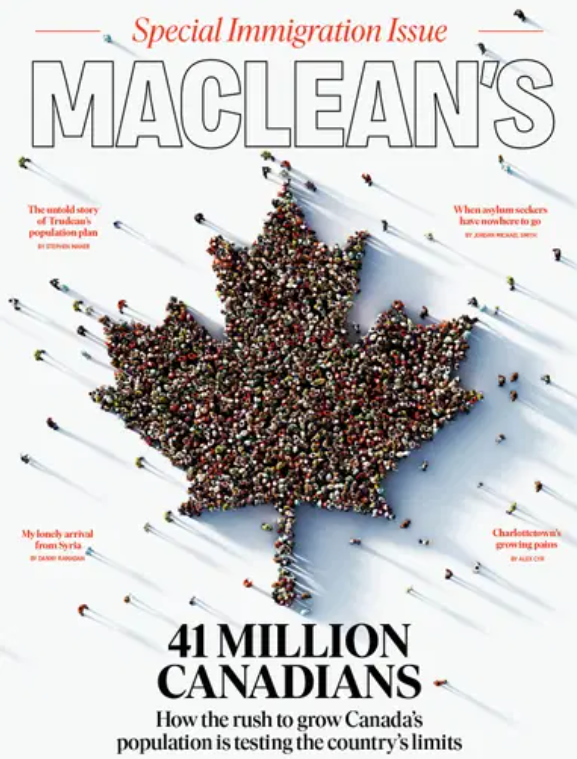 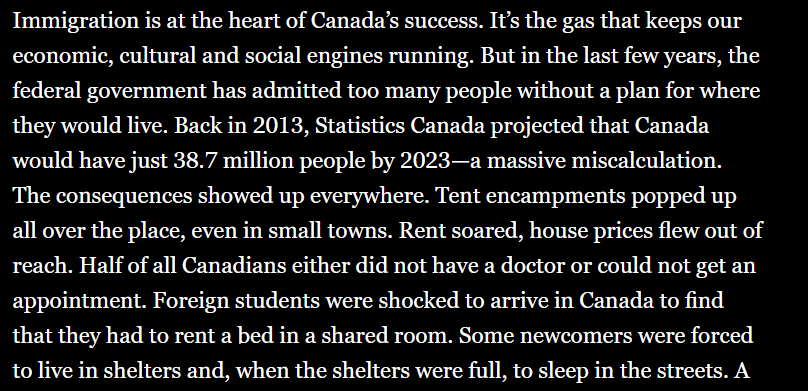 June 13, 2024
Statistics Canada’s population projections program Some use of our projections
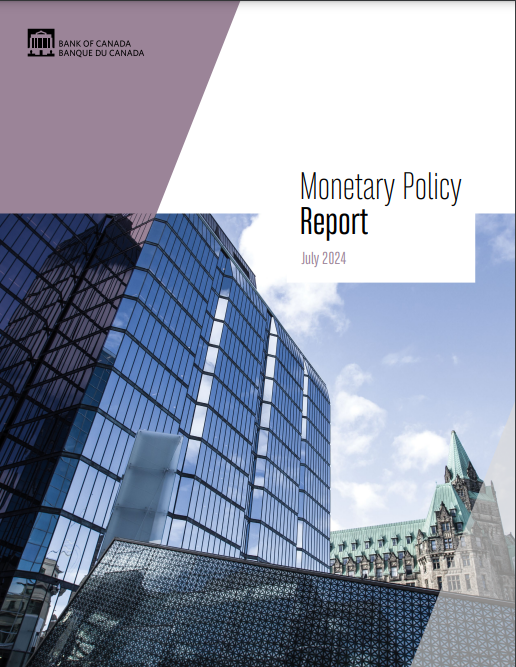 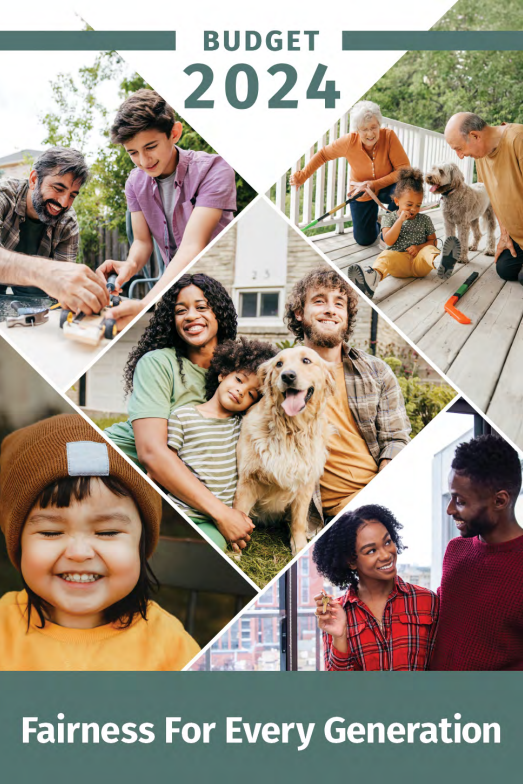 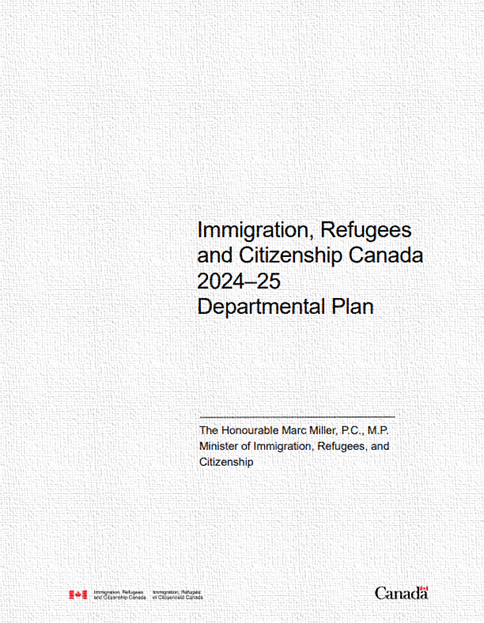 Statistics Canada’s population projections program Some use of our projections
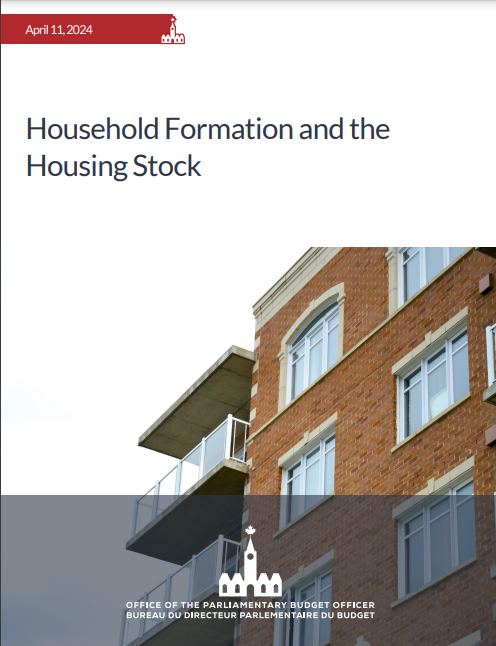 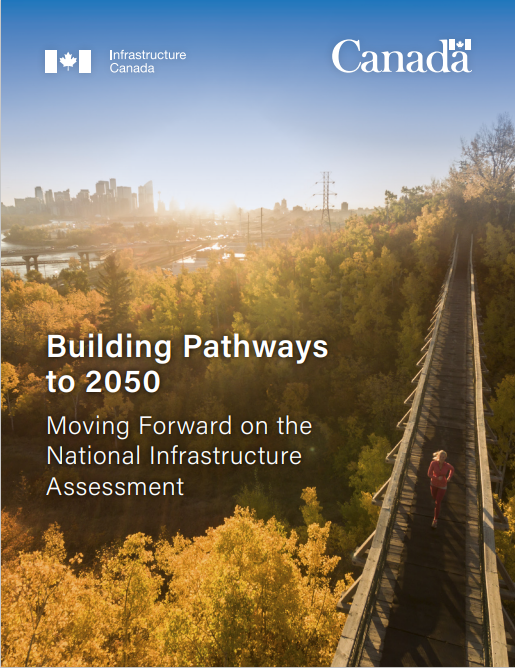 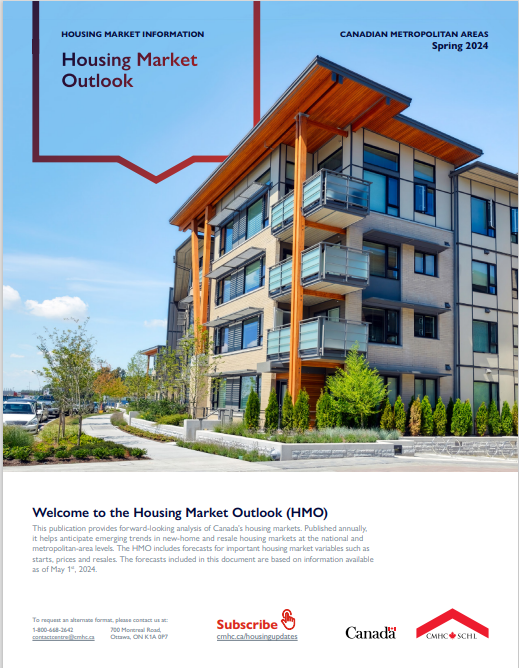 Statistics Canada’s population projections program Some use of our projections
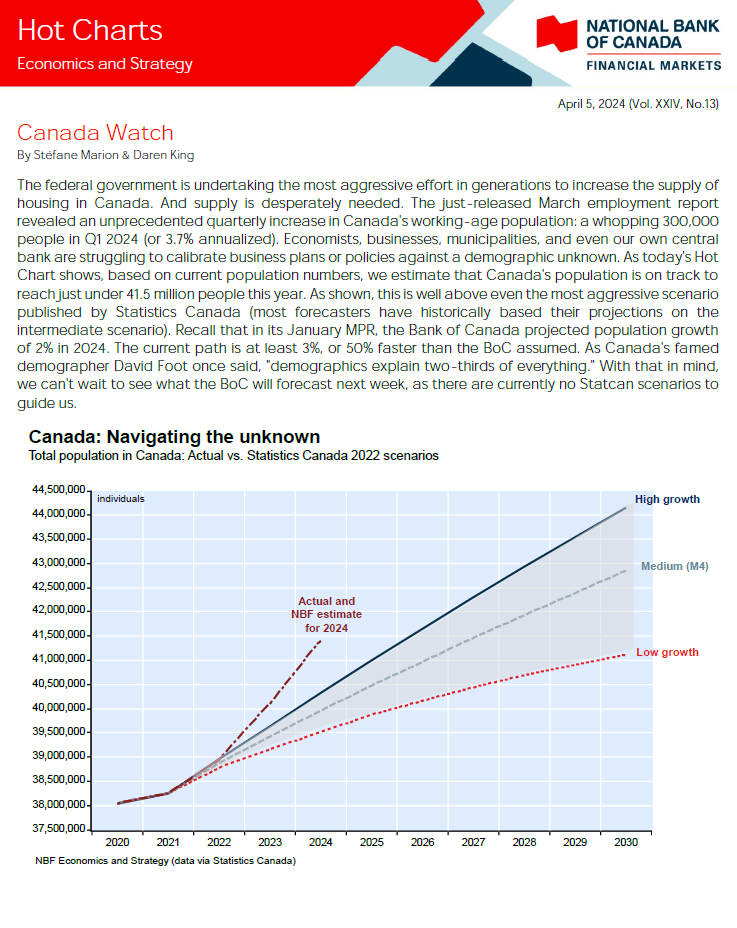 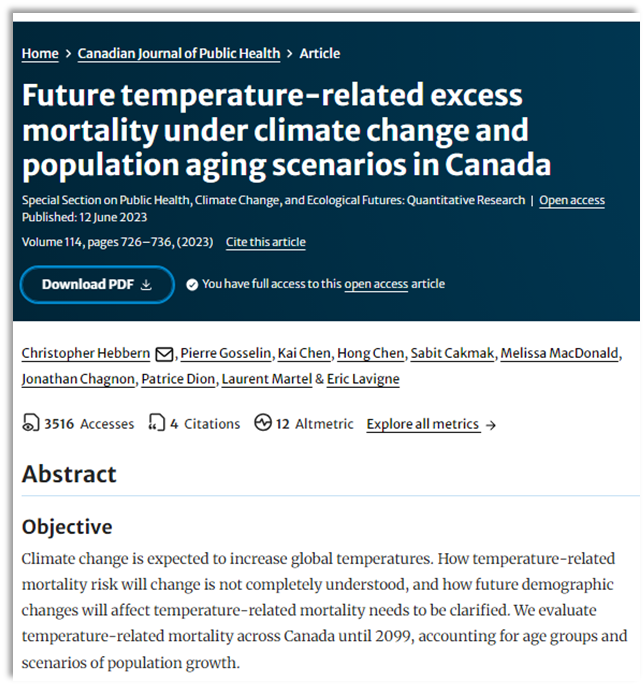 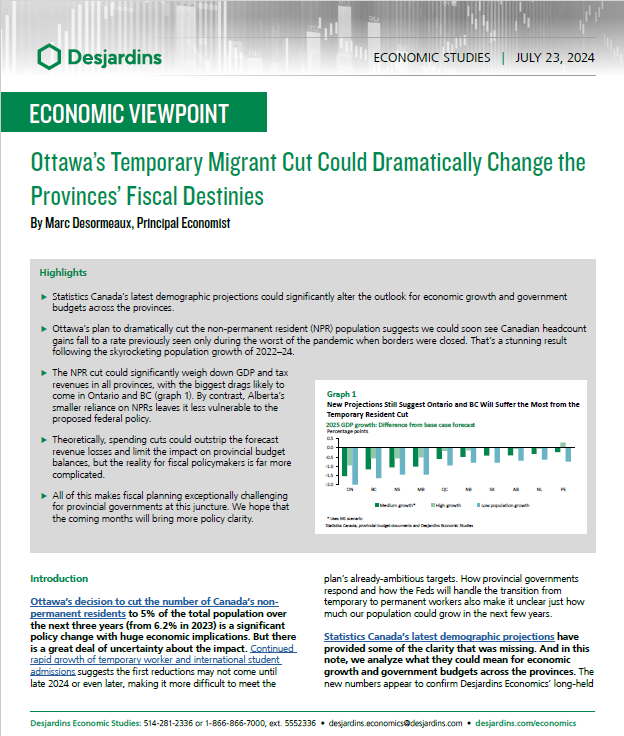 Statistics Canada’s Population Projections Program
Three models used
Cohort component model for provinces and territories, age and gender (or sex at birth) and for custom projections (e.g., various levels of geography, custom scenarios)
Cohort change model for projections by age and gender of areas with small population counts
Demosim microsimulation model for sub-provincial areas and multiple characteristics of the population
Demosim is based on the census long-form questionnaire, adjusted for net undercoverage
Products available include projections of the ethnocultural diversity, Indigenous populations, linguistic composition, labour force, custom projections, nowcasting exercises, etc. 

Projections for provinces and territories updated annually

Multiple assumptions and scenarios available each time
Assumption building process includes analysis of historical trends, consideration of the Canadian and international context, and use of expert opinion (through a formal expert elicitation process)

The program is a leader in the field of projections among NSOs
25
Fertility projections Probability distribution for total fertility rate in 2048
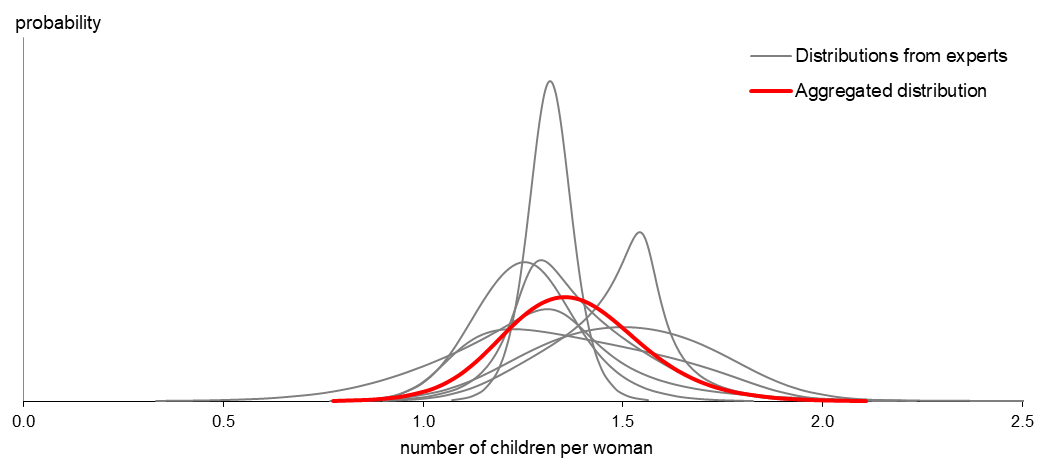 Conclusion A nation of contrasts
Over the last two years, Canadian demographics have changed:
Very strong population growth fueled by record-high immigration
Changes in all components of population growth
Rapid population aging and changes in the ethnocultural diversity
Increasing regional differences – urbanisation
Internationally, Canada is an outlier: the population is increasing fast, while growth of the world population is slowing down.
Uncertainty about what’s to come: will some trends that emerged during the pandemic continue? 
Demographic estimates from Statistics Canada remain of high quality; methods and data sources need to be evaluated on an on-going basis to keep the program relevant.
Collaboration with partners of the program is critical in this changing environment
Thank you! Please stay connected.
Population and Demography web portal on Statistics Canada’s web site
2021 Census
Demographic estimates
Population projections
Statistics Canada Website 
The Daily (released at 8:30 am every weekday) 
StatsCAN Plus 
StatsCAN App
%
Questions? Contact us:
STATCAN.infostats-infostats.STATCAN@statcan.gc.ca
statcan.demography-demographie.statcan@statcan.gc.ca
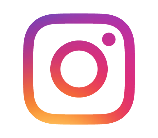 28
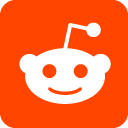 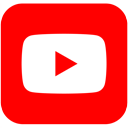 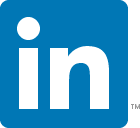 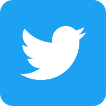 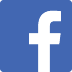